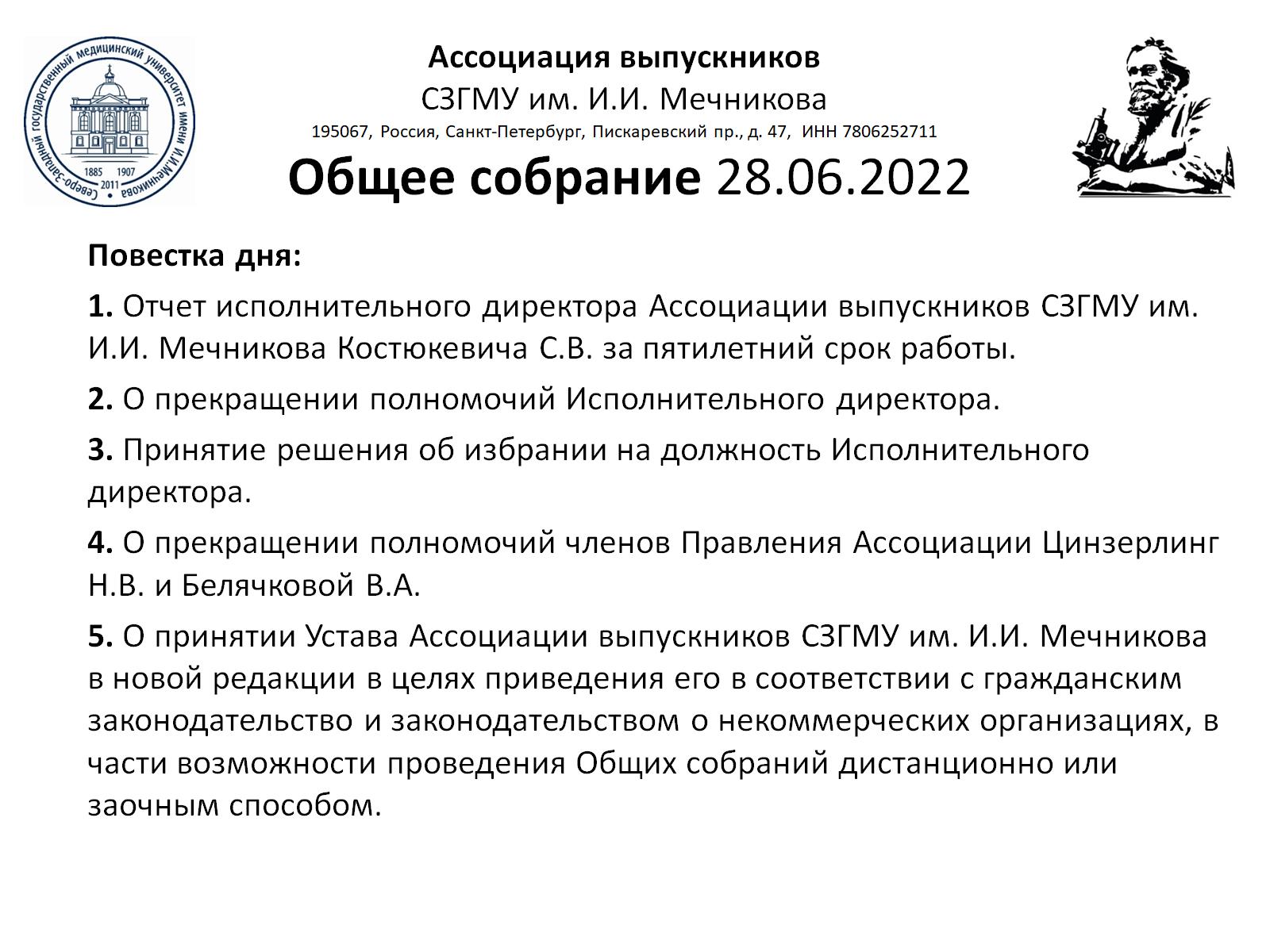 Ассоциация выпускников СЗГМУ им. И.И. Мечникова195067, Россия, Санкт-Петербург, Пискаревский пр., д. 47,  ИНН 7806252711
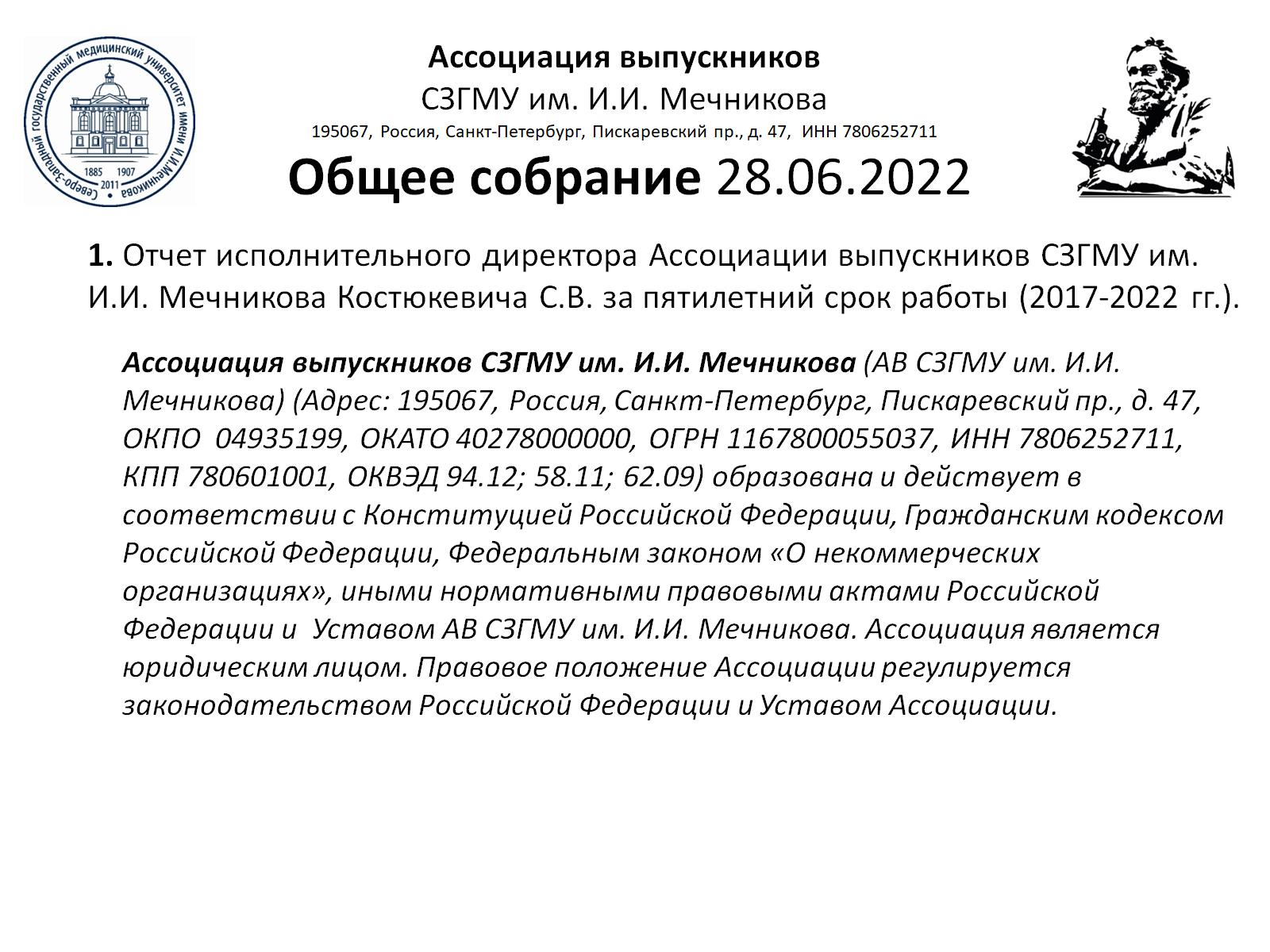 Ассоциация выпускников СЗГМУ им. И.И. Мечникова195067, Россия, Санкт-Петербург, Пискаревский пр., д. 47,  ИНН 7806252711
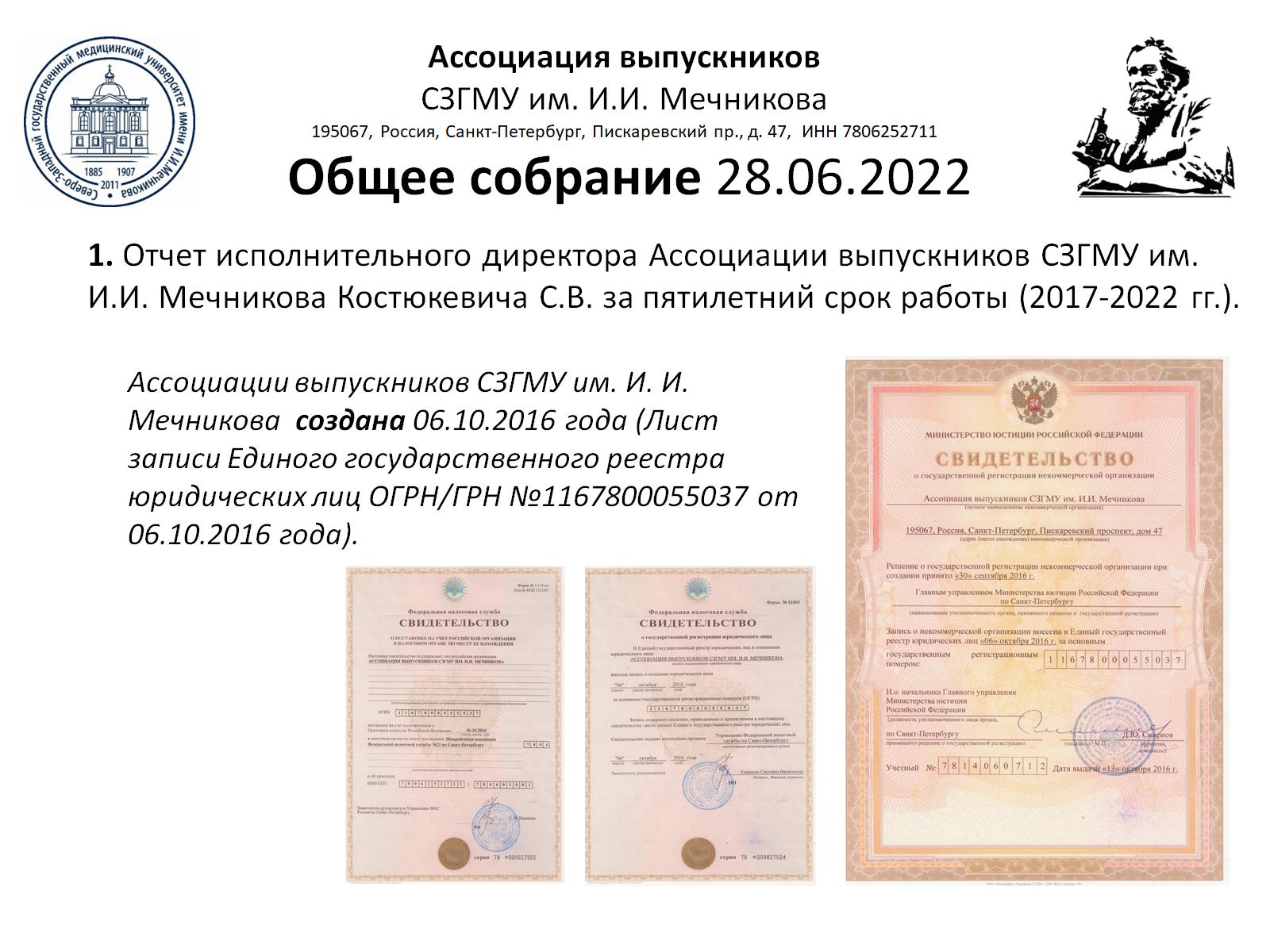 Ассоциация выпускников СЗГМУ им. И.И. Мечникова195067, Россия, Санкт-Петербург, Пискаревский пр., д. 47,  ИНН 7806252711
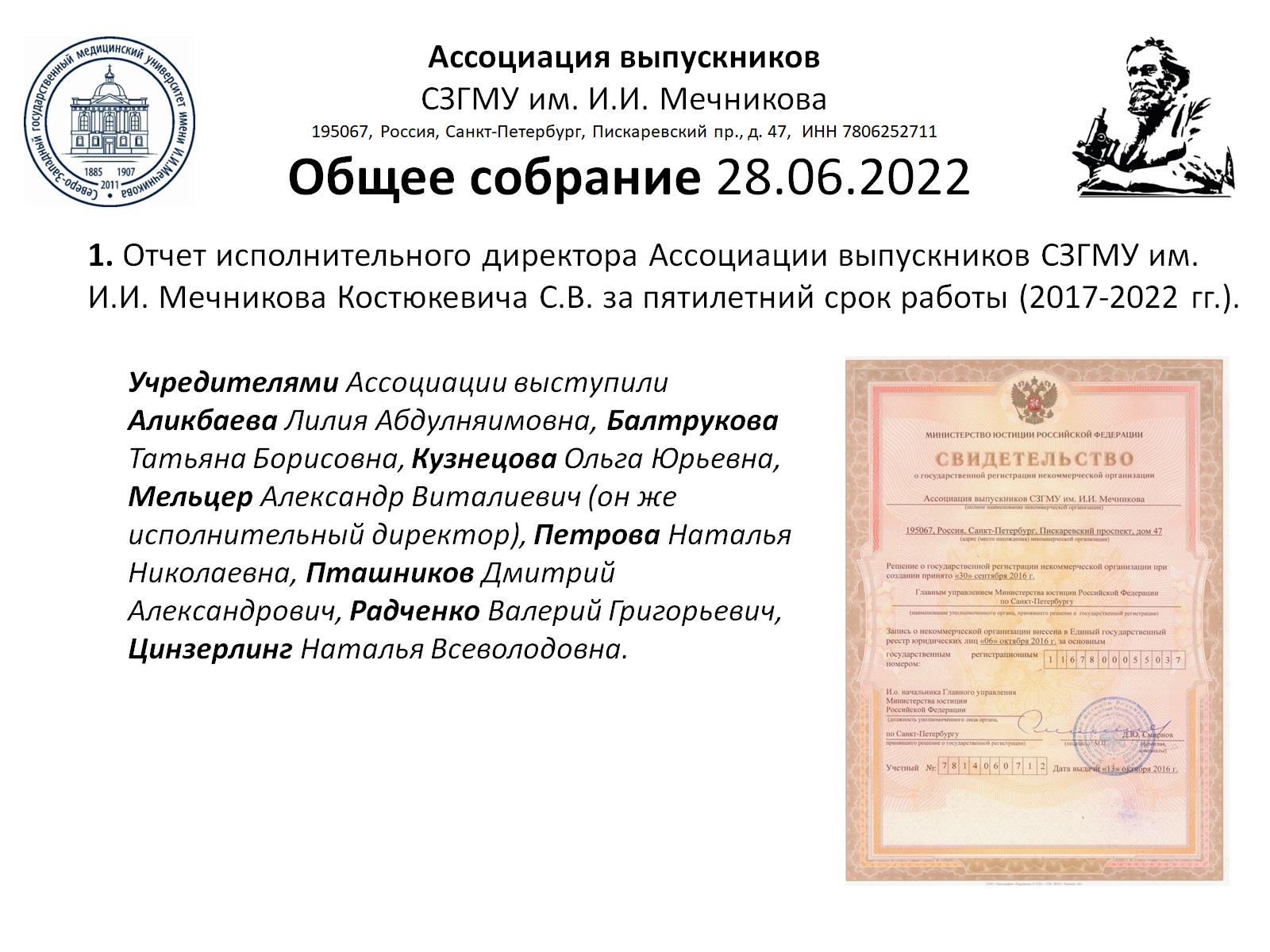 Ассоциация выпускников СЗГМУ им. И.И. Мечникова195067, Россия, Санкт-Петербург, Пискаревский пр., д. 47,  ИНН 7806252711
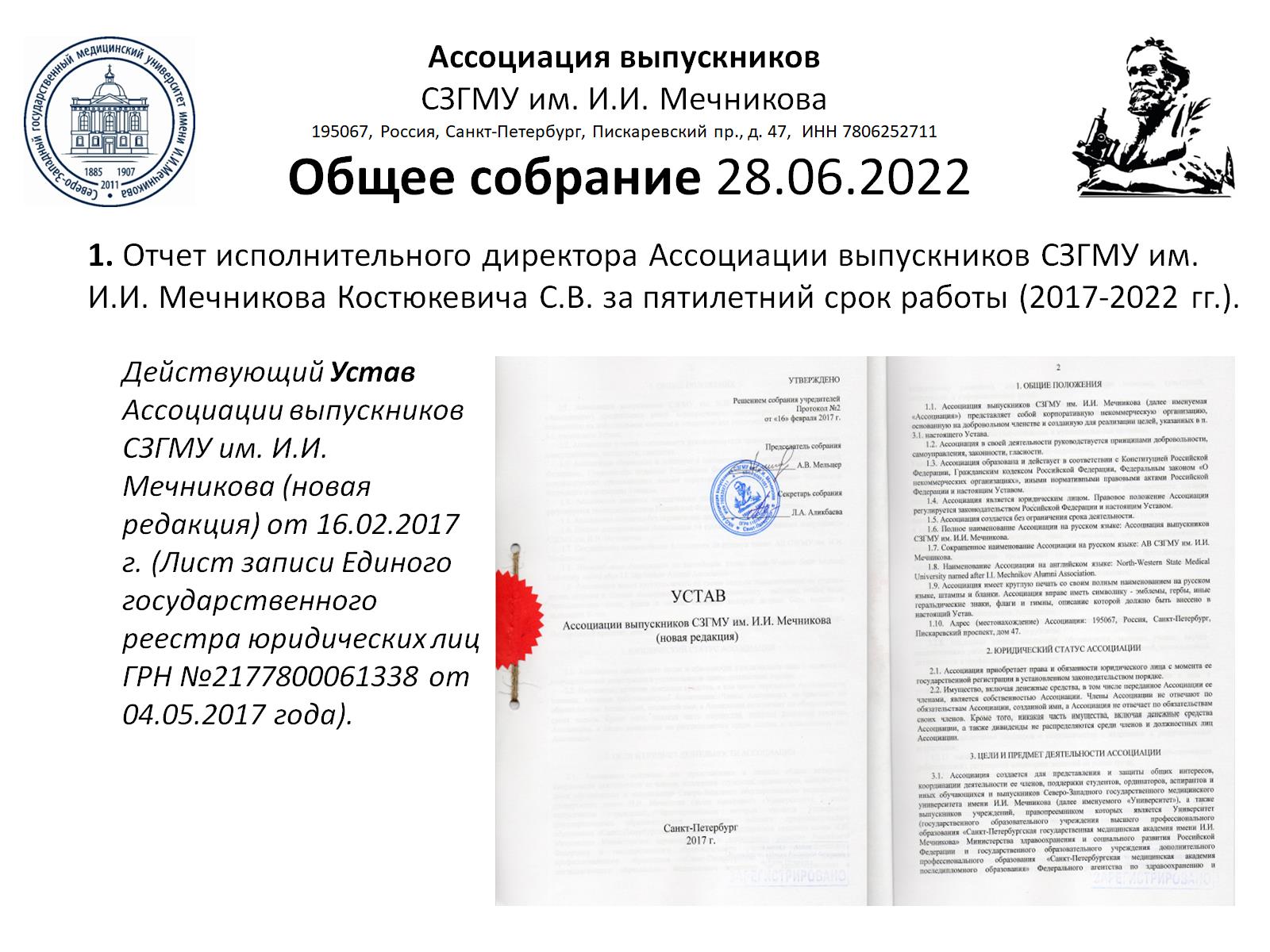 Ассоциация выпускников СЗГМУ им. И.И. Мечникова195067, Россия, Санкт-Петербург, Пискаревский пр., д. 47,  ИНН 7806252711
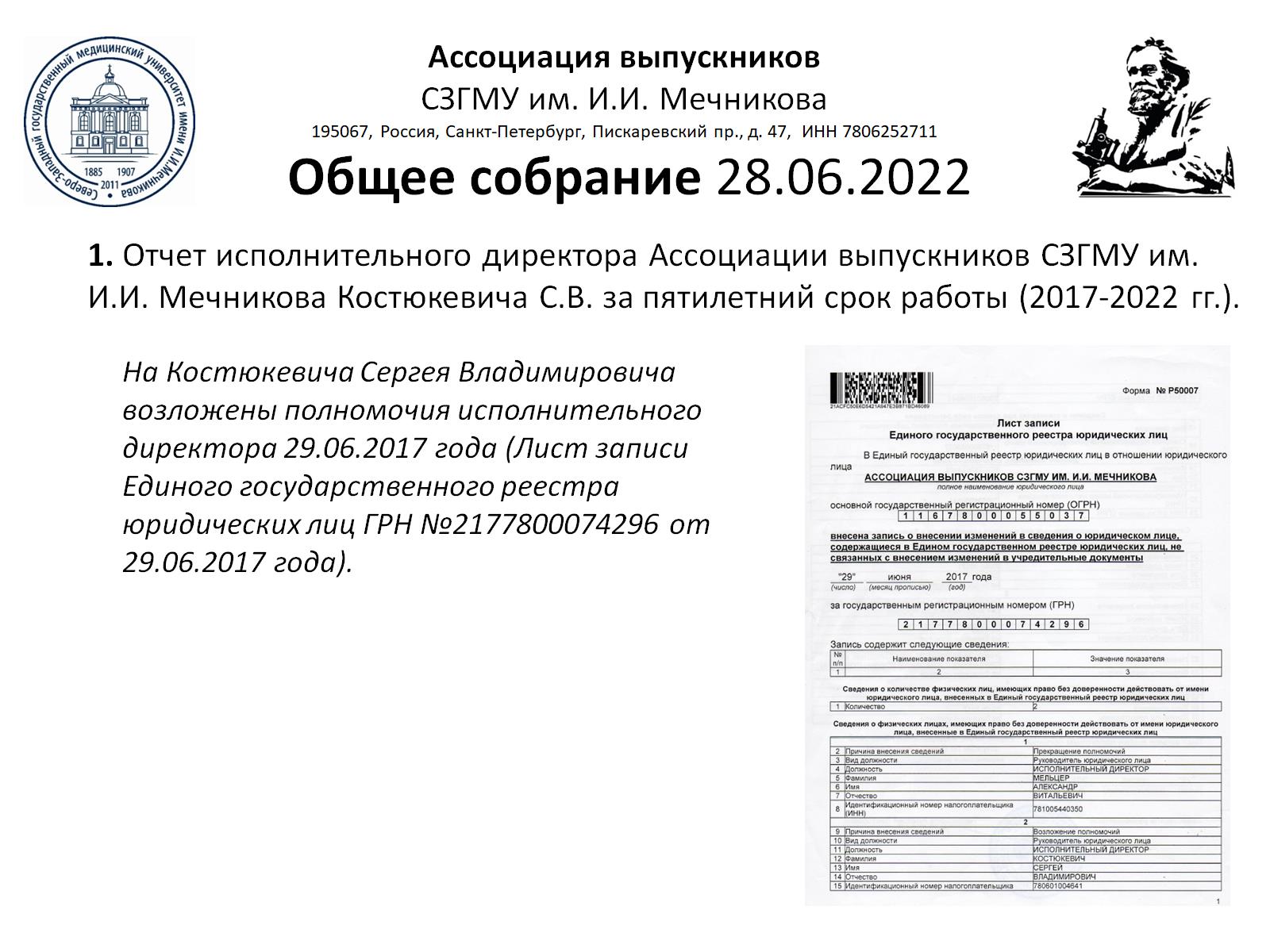 Ассоциация выпускников СЗГМУ им. И.И. Мечникова195067, Россия, Санкт-Петербург, Пискаревский пр., д. 47,  ИНН 7806252711
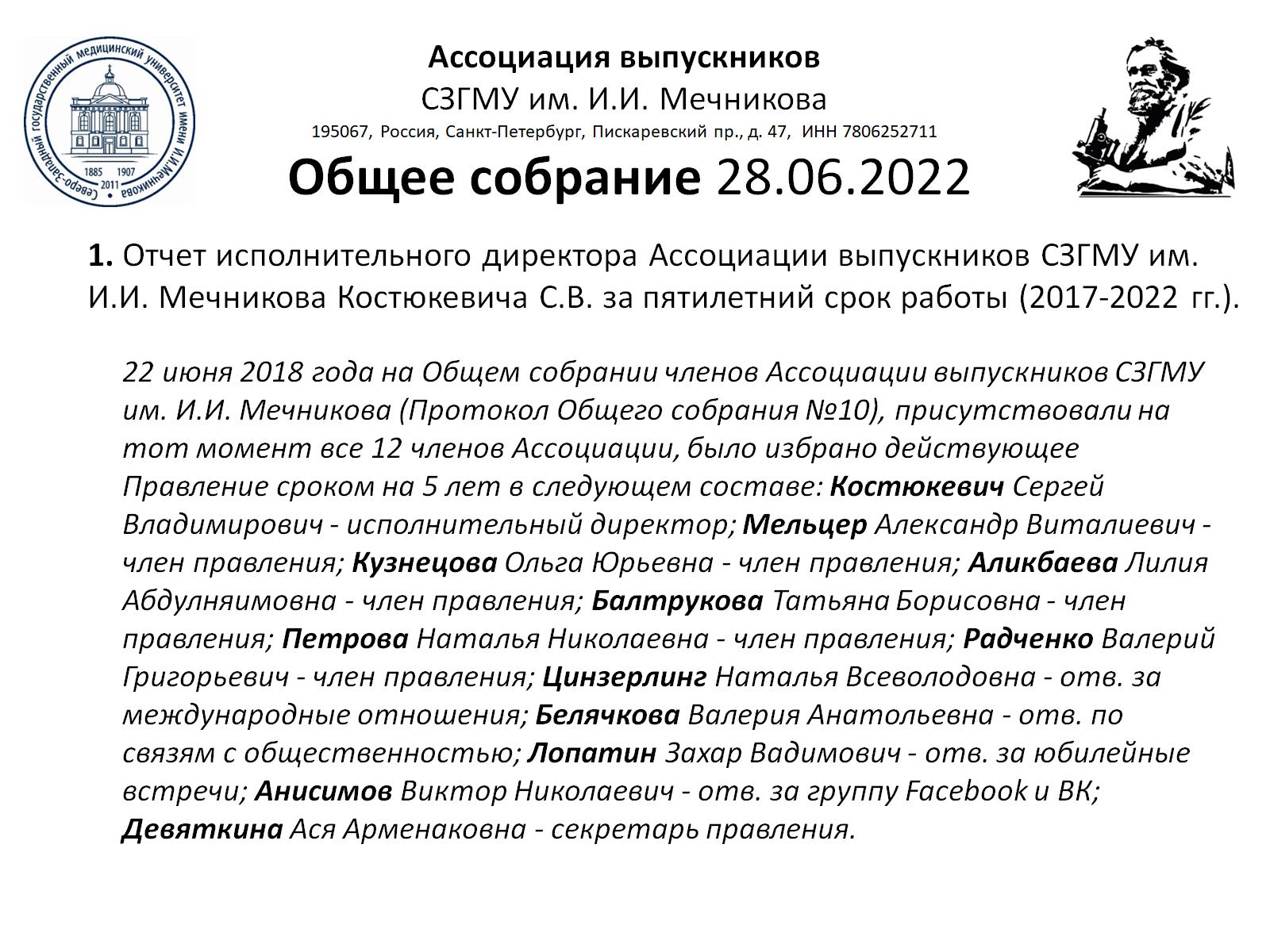 Ассоциация выпускников СЗГМУ им. И.И. Мечникова195067, Россия, Санкт-Петербург, Пискаревский пр., д. 47,  ИНН 7806252711
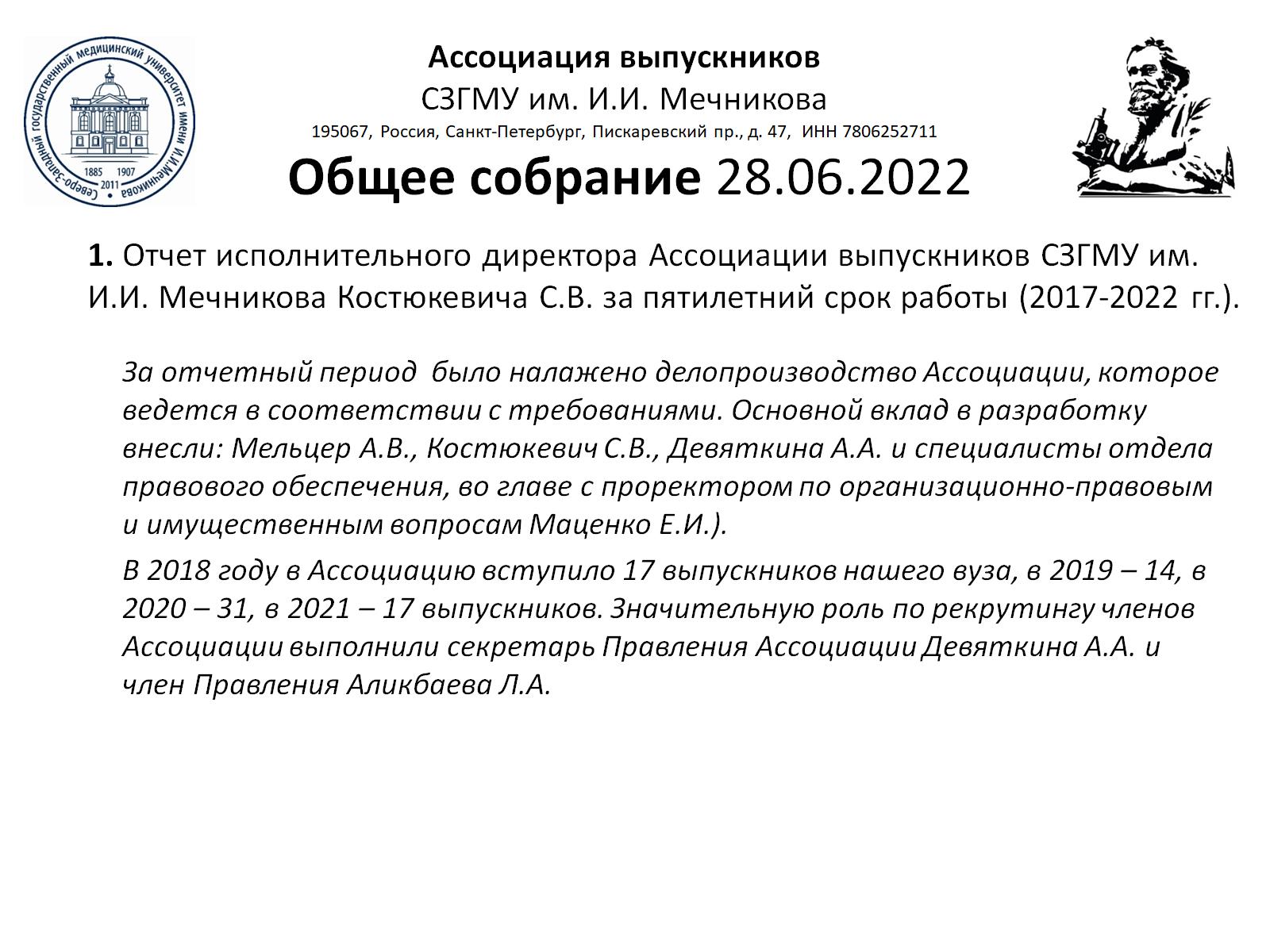 Ассоциация выпускников СЗГМУ им. И.И. Мечникова195067, Россия, Санкт-Петербург, Пискаревский пр., д. 47,  ИНН 7806252711
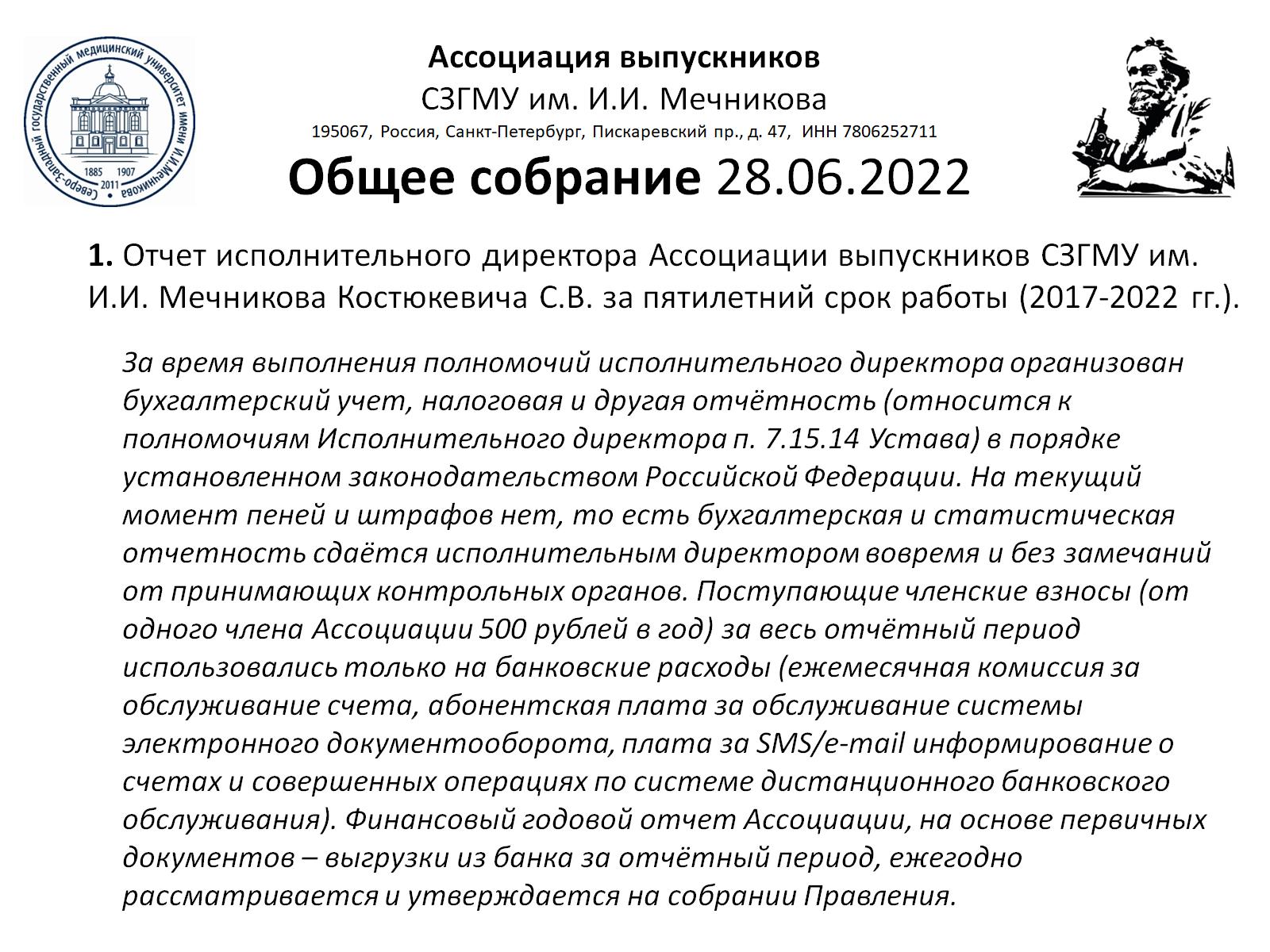 Ассоциация выпускников СЗГМУ им. И.И. Мечникова195067, Россия, Санкт-Петербург, Пискаревский пр., д. 47,  ИНН 7806252711
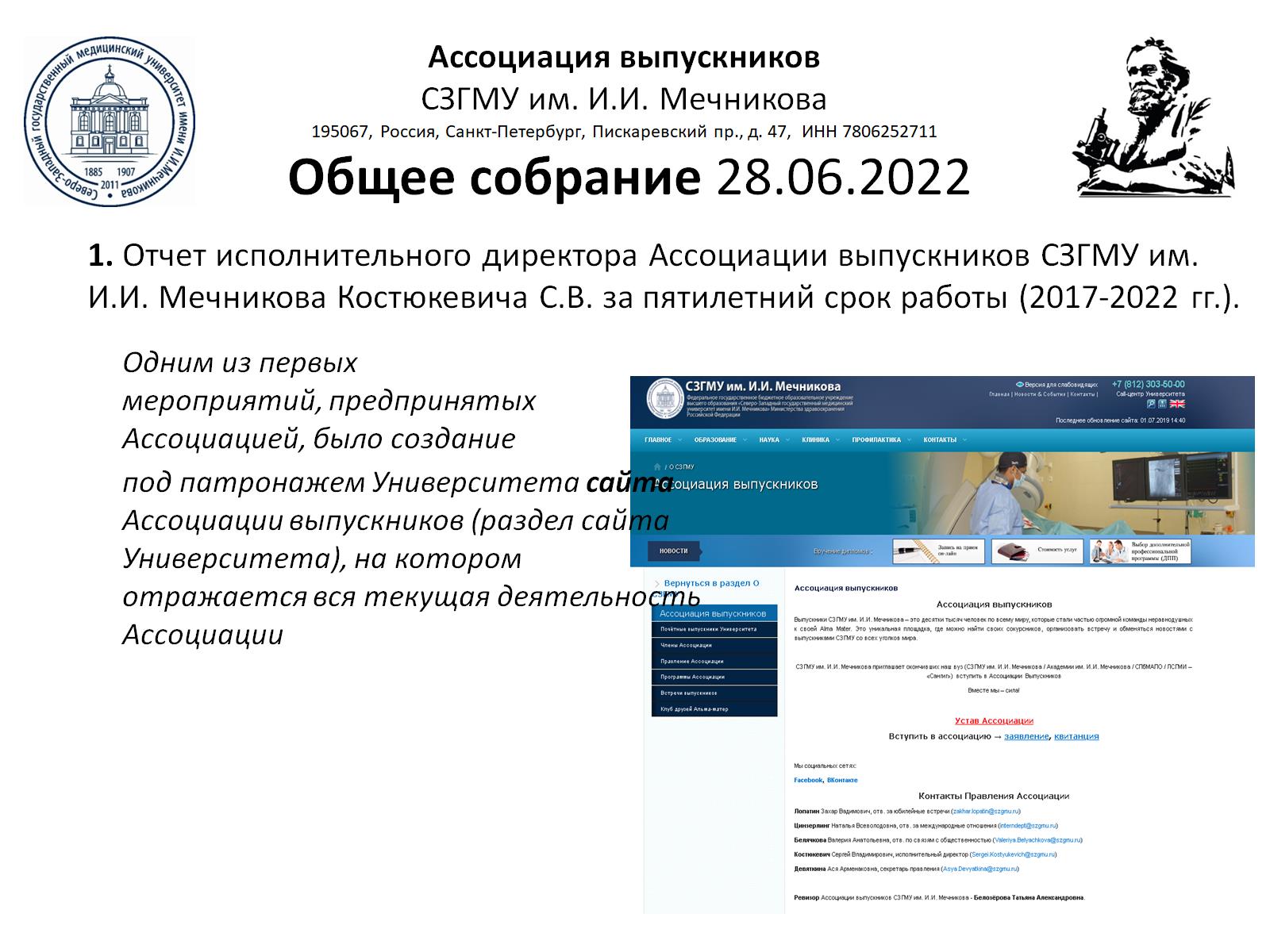 Ассоциация выпускников СЗГМУ им. И.И. Мечникова195067, Россия, Санкт-Петербург, Пискаревский пр., д. 47,  ИНН 7806252711
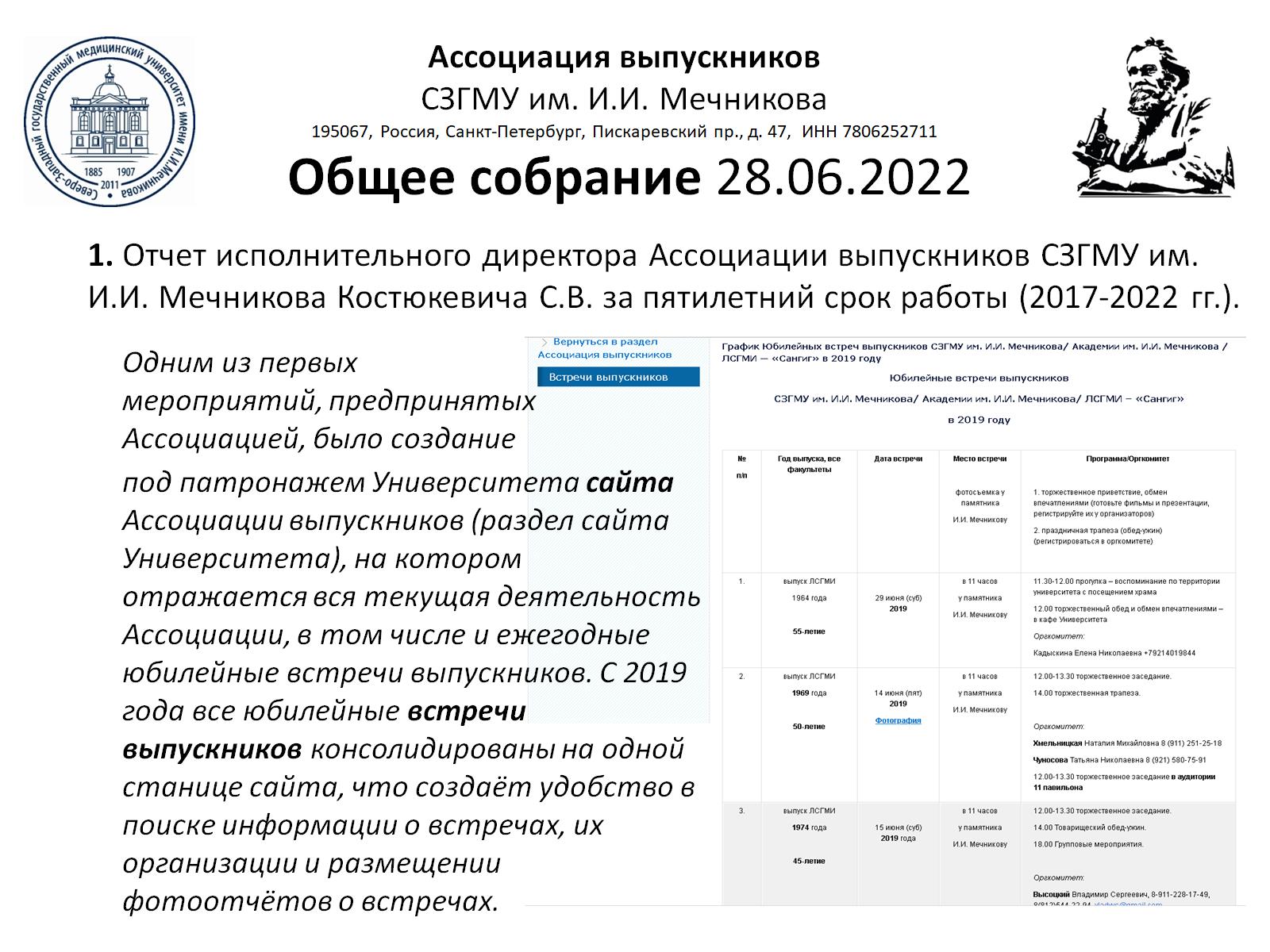 Ассоциация выпускников СЗГМУ им. И.И. Мечникова195067, Россия, Санкт-Петербург, Пискаревский пр., д. 47,  ИНН 7806252711
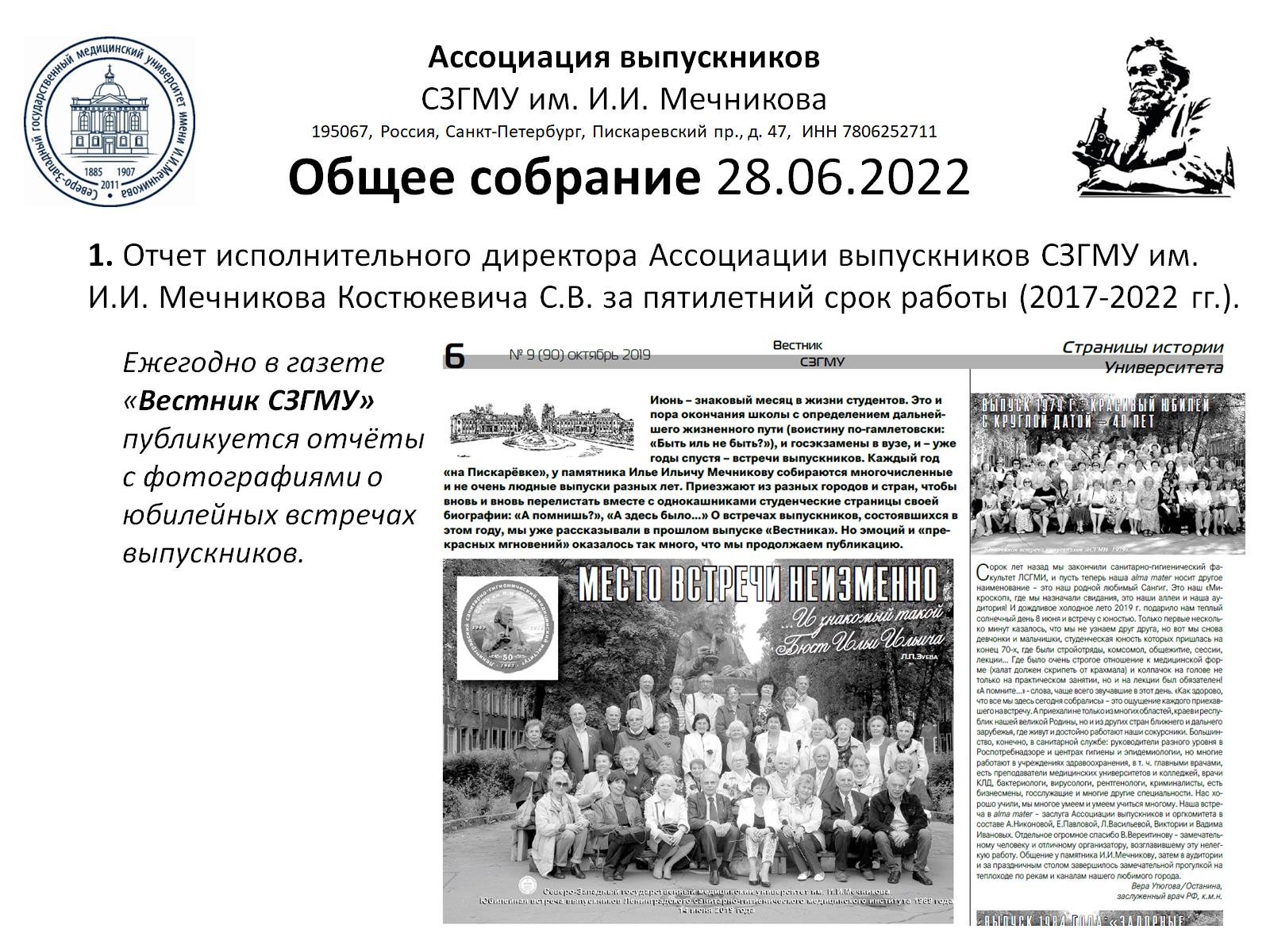 Ассоциация выпускников СЗГМУ им. И.И. Мечникова195067, Россия, Санкт-Петербург, Пискаревский пр., д. 47,  ИНН 7806252711
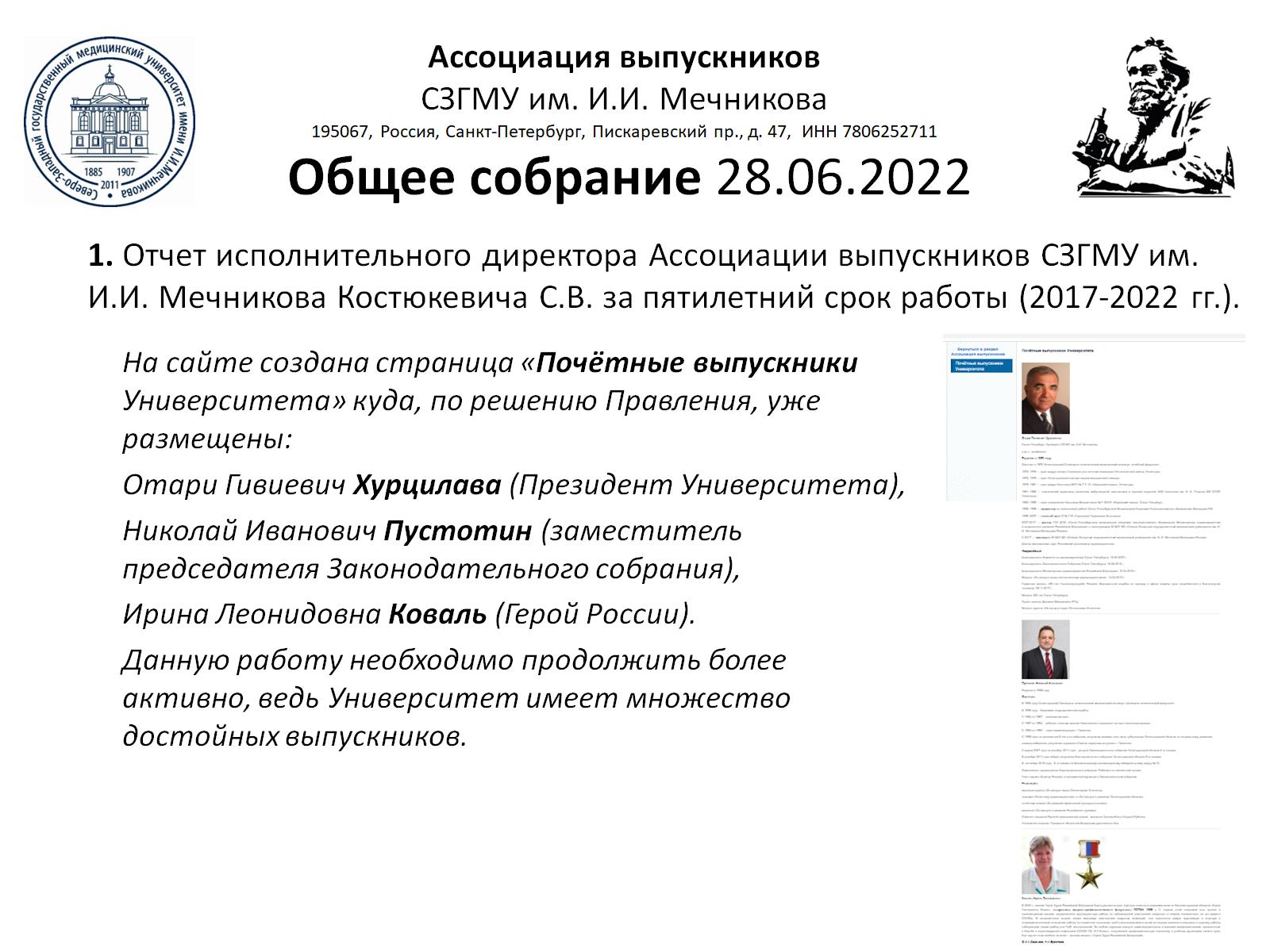 Ассоциация выпускников СЗГМУ им. И.И. Мечникова195067, Россия, Санкт-Петербург, Пискаревский пр., д. 47,  ИНН 7806252711
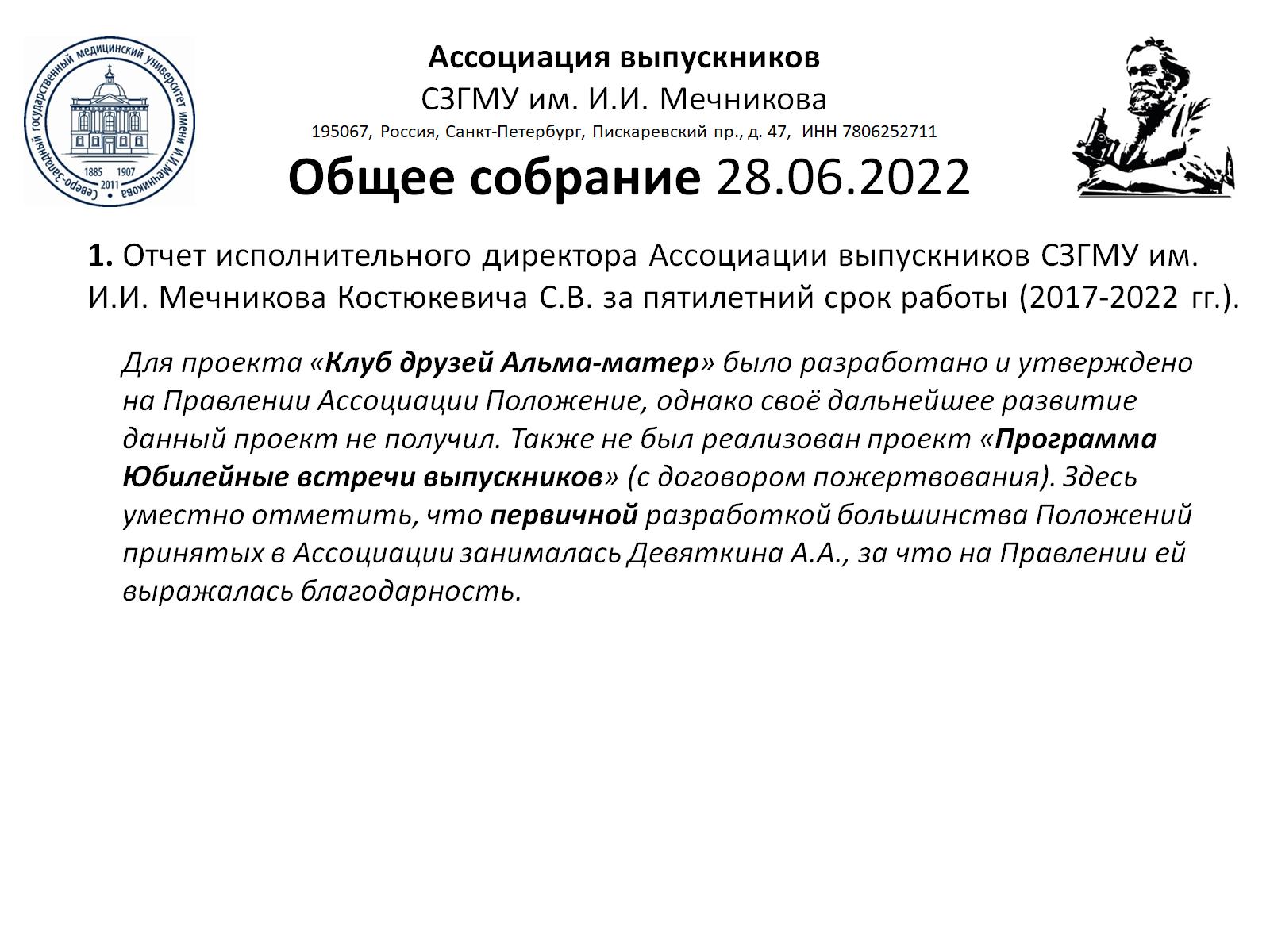 Ассоциация выпускников СЗГМУ им. И.И. Мечникова195067, Россия, Санкт-Петербург, Пискаревский пр., д. 47,  ИНН 7806252711
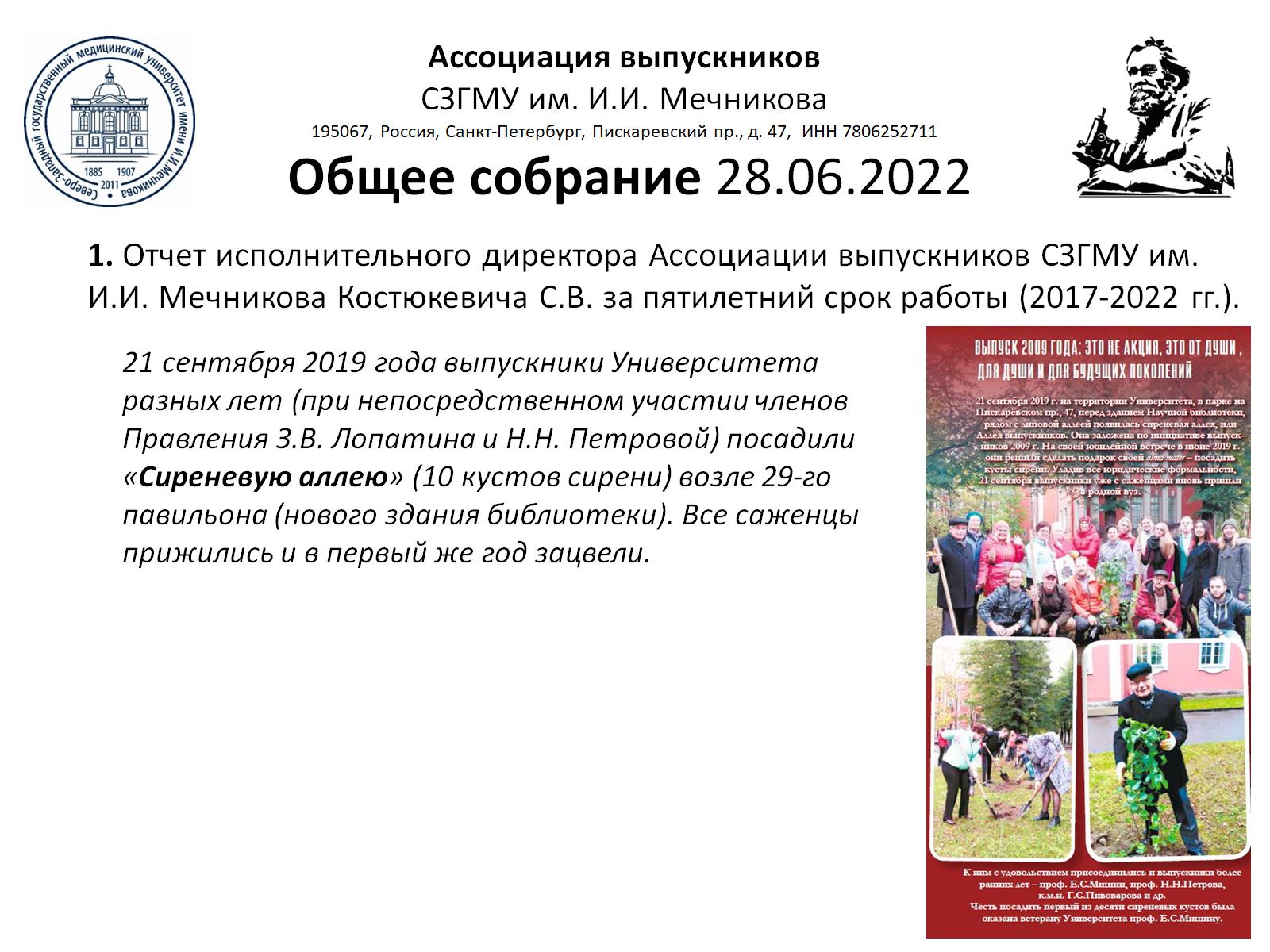 Ассоциация выпускников СЗГМУ им. И.И. Мечникова195067, Россия, Санкт-Петербург, Пискаревский пр., д. 47,  ИНН 7806252711
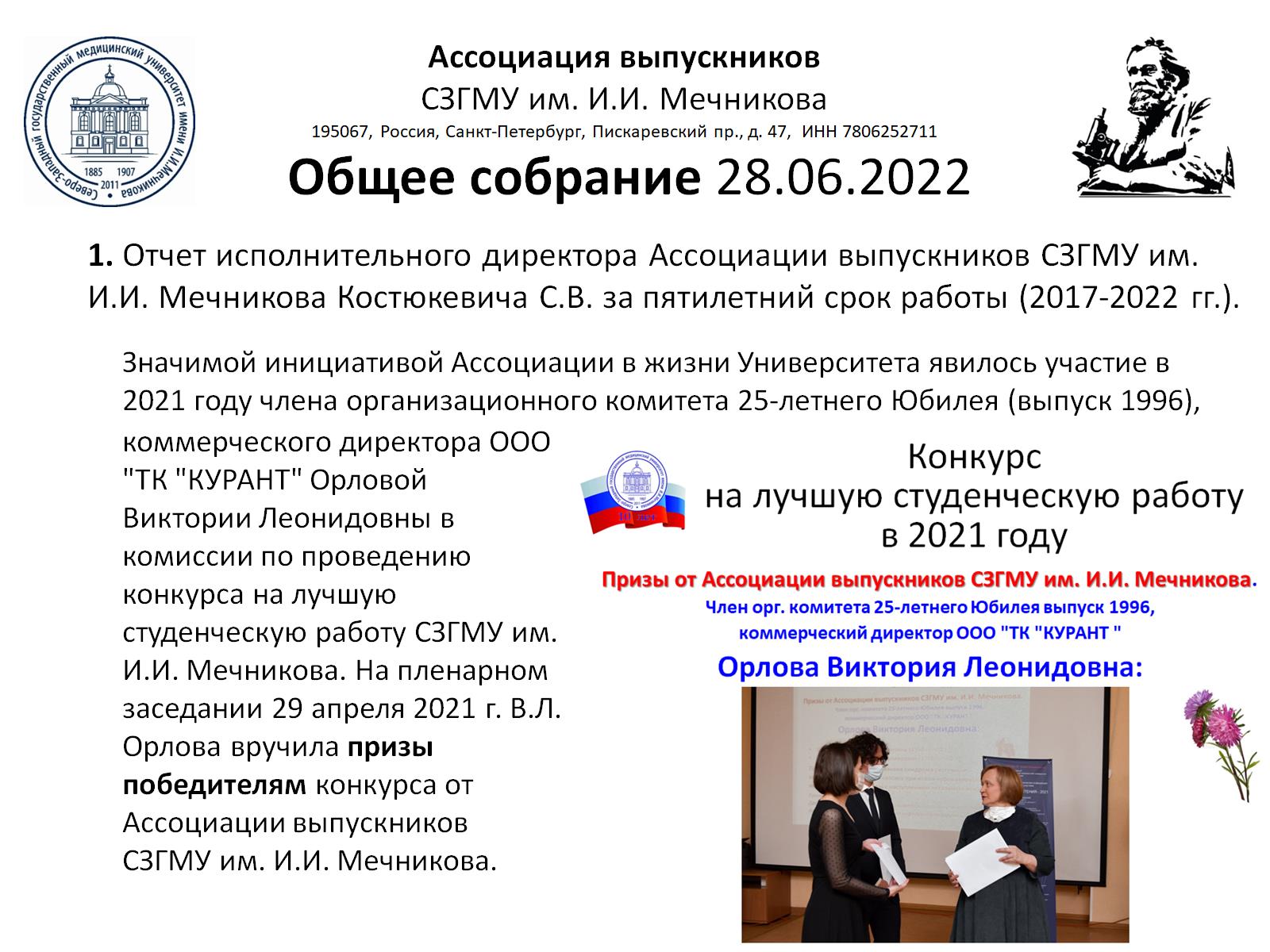 Ассоциация выпускников СЗГМУ им. И.И. Мечникова195067, Россия, Санкт-Петербург, Пискаревский пр., д. 47,  ИНН 7806252711
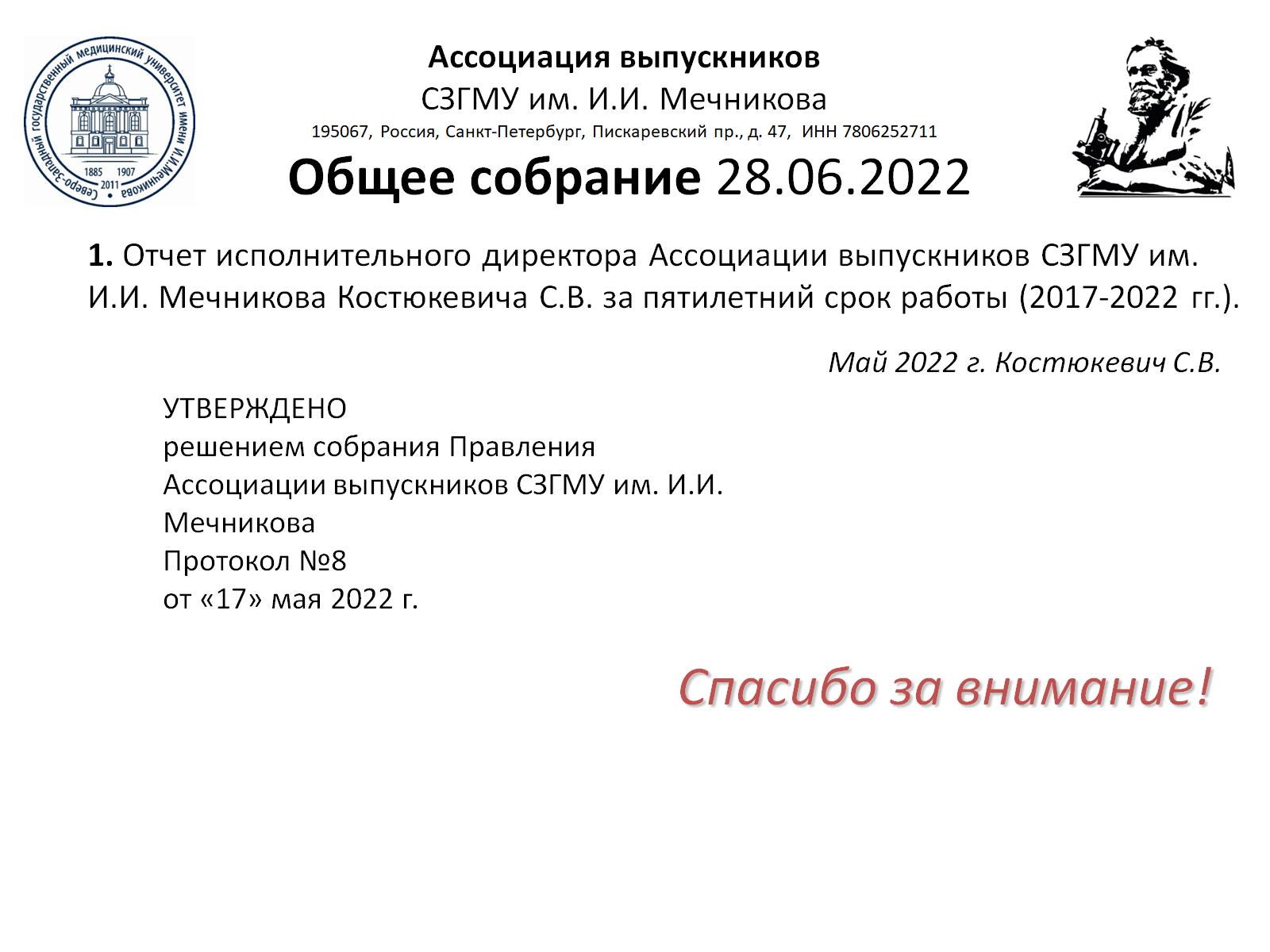 Ассоциация выпускников СЗГМУ им. И.И. Мечникова195067, Россия, Санкт-Петербург, Пискаревский пр., д. 47,  ИНН 7806252711
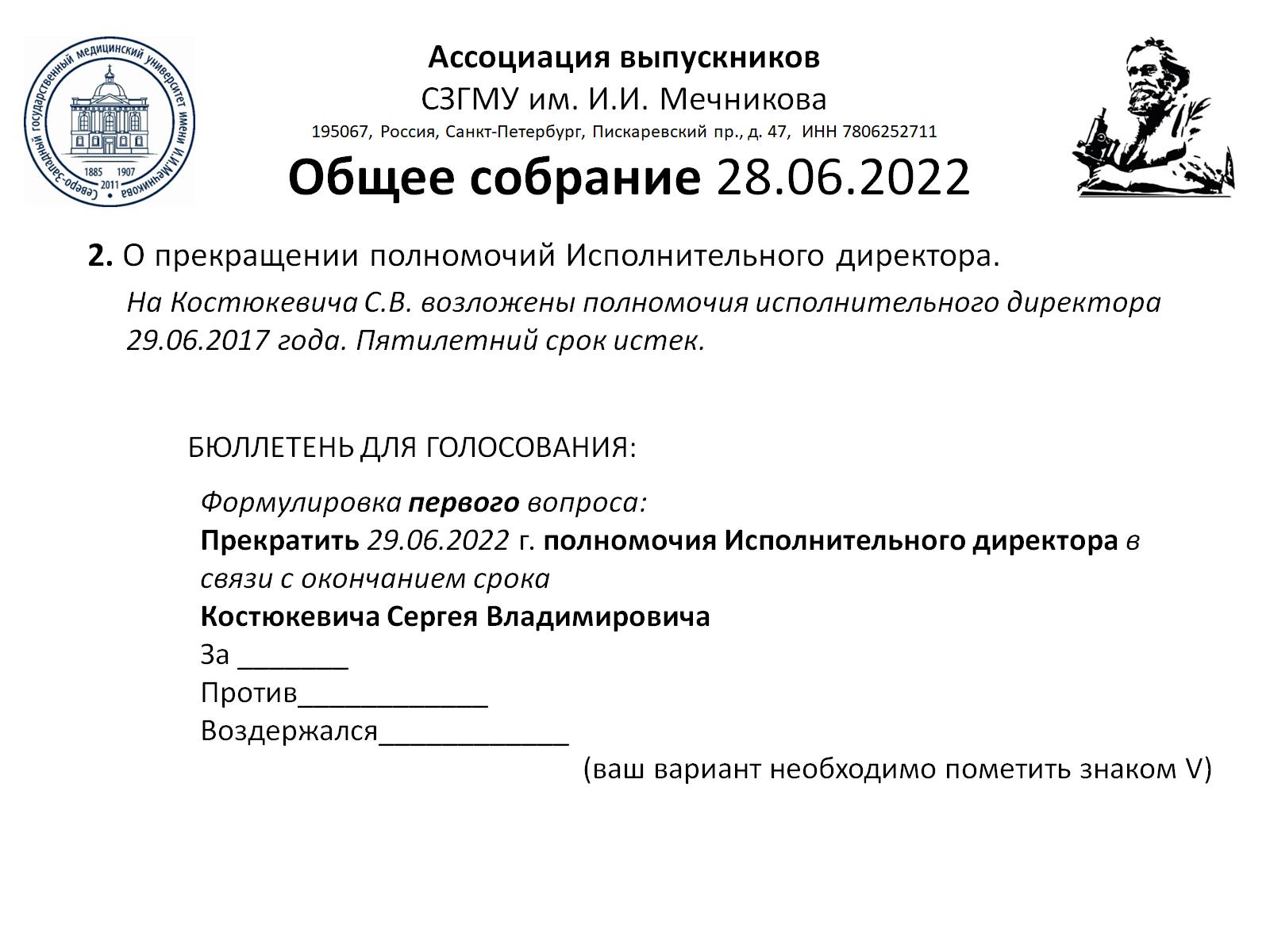 Ассоциация выпускников СЗГМУ им. И.И. Мечникова195067, Россия, Санкт-Петербург, Пискаревский пр., д. 47,  ИНН 7806252711
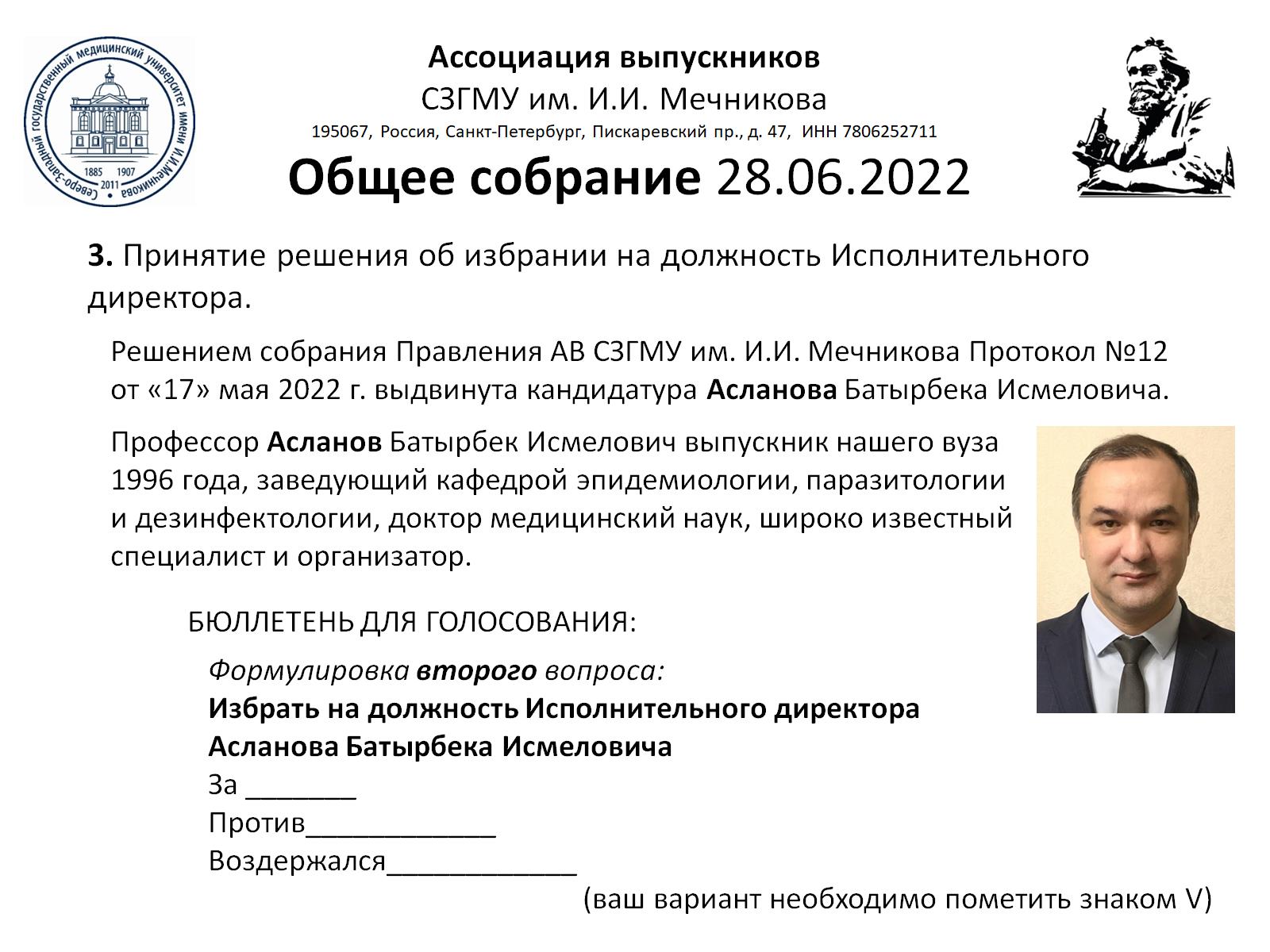 Ассоциация выпускников СЗГМУ им. И.И. Мечникова195067, Россия, Санкт-Петербург, Пискаревский пр., д. 47,  ИНН 7806252711
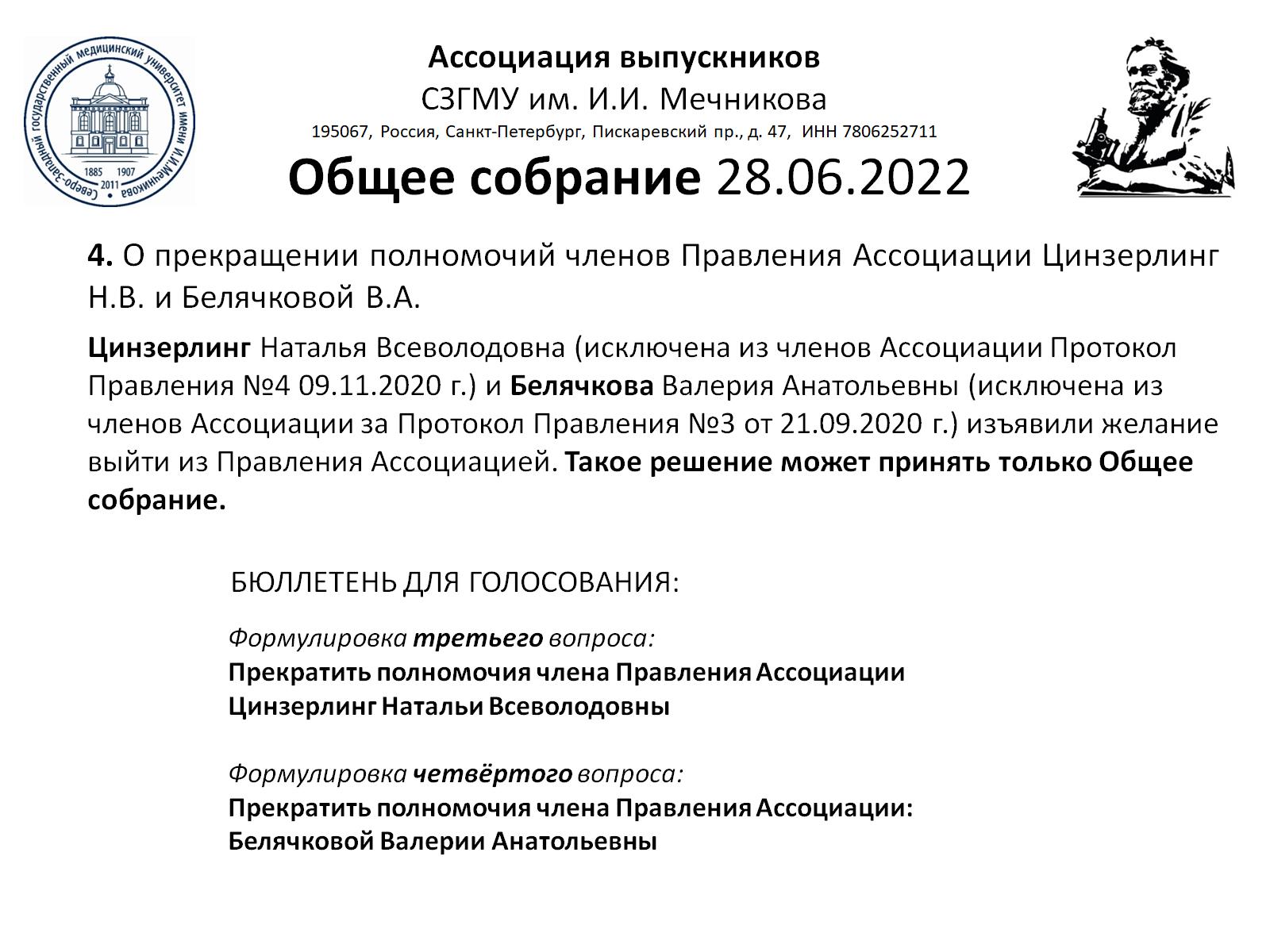 Ассоциация выпускников СЗГМУ им. И.И. Мечникова195067, Россия, Санкт-Петербург, Пискаревский пр., д. 47,  ИНН 7806252711
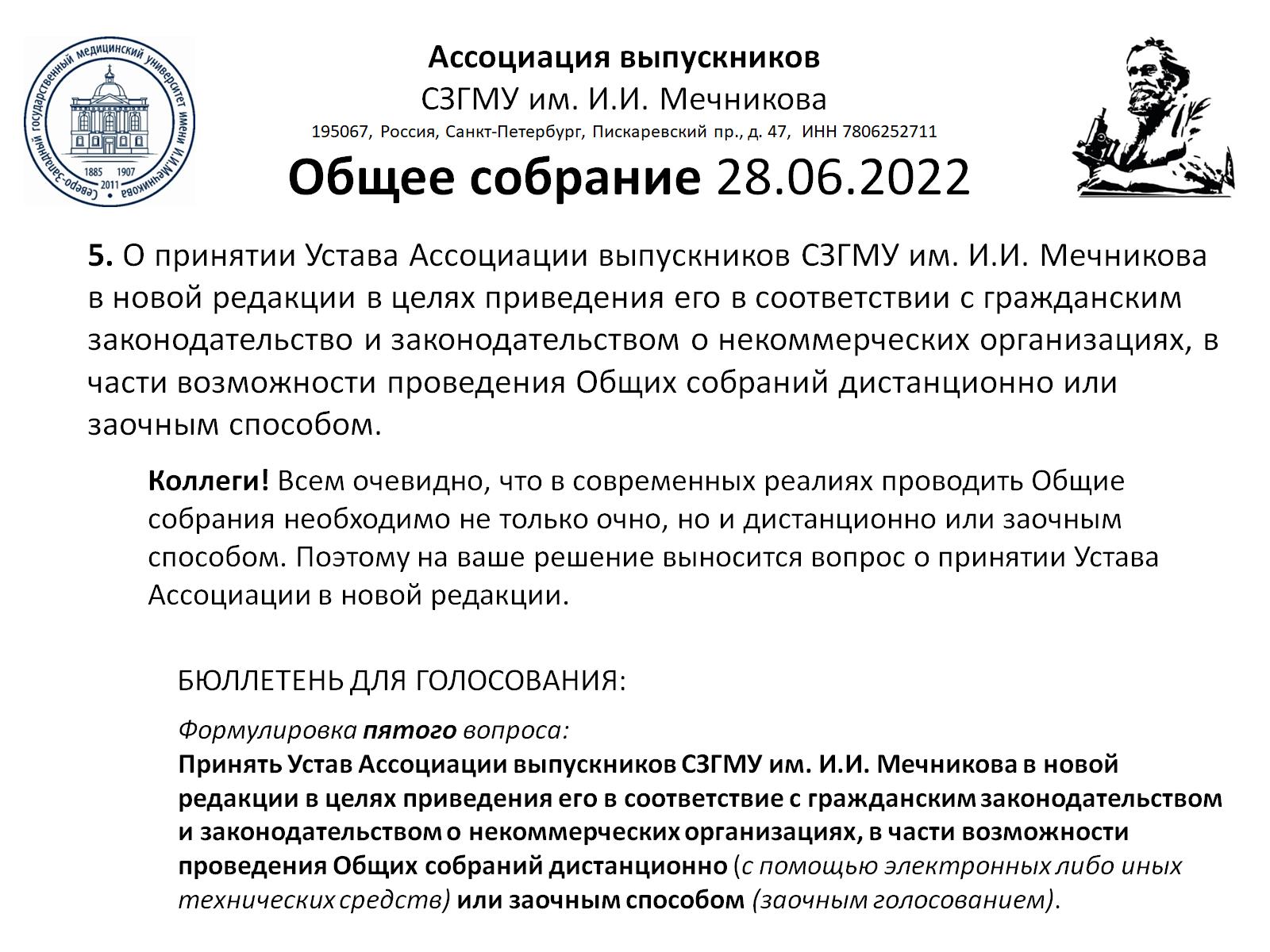 Ассоциация выпускников СЗГМУ им. И.И. Мечникова195067, Россия, Санкт-Петербург, Пискаревский пр., д. 47,  ИНН 7806252711
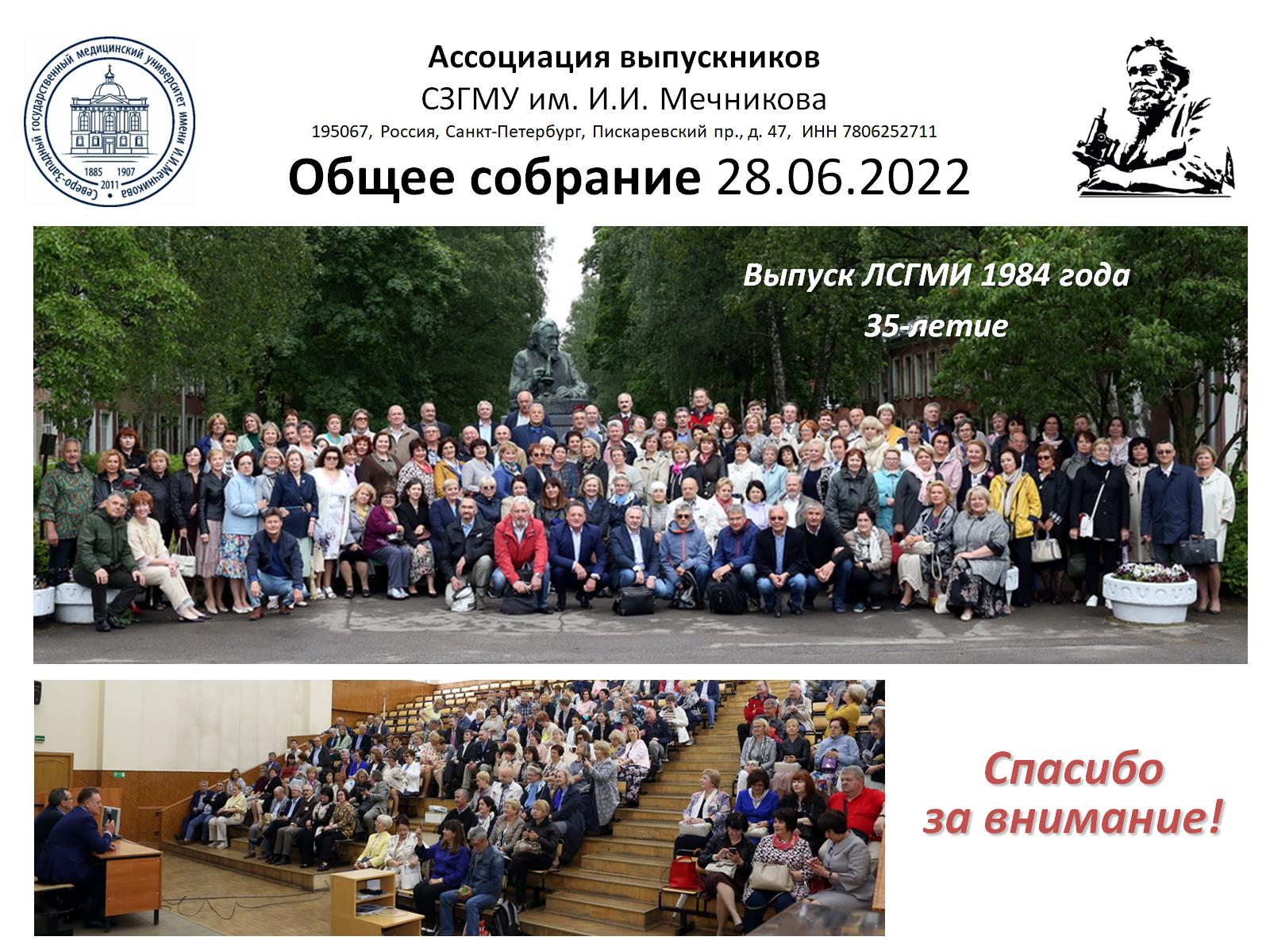 Ассоциация выпускников СЗГМУ им. И.И. Мечникова195067, Россия, Санкт-Петербург, Пискаревский пр., д. 47,  ИНН 7806252711
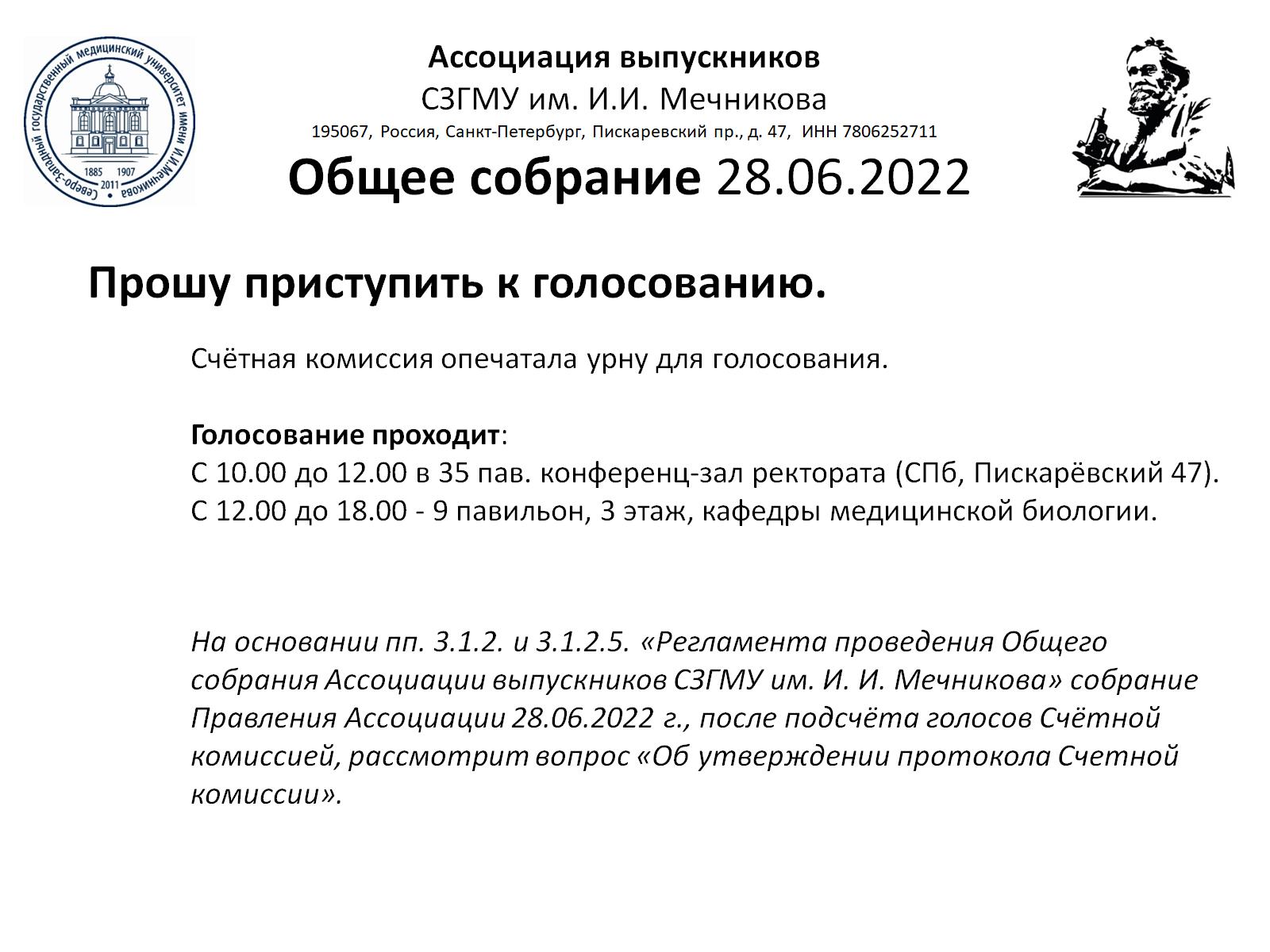 Ассоциация выпускников СЗГМУ им. И.И. Мечникова195067, Россия, Санкт-Петербург, Пискаревский пр., д. 47,  ИНН 7806252711